Exploring Child Well-Being and School Success with Integrated Data
NNIP Partnership Meeting May 2015
Leah Hendey, Urban Institute
What is an Integrated Data System (IDS)?
Link individual-level data from multiple administrative agencies on an ongoing basis
E.g. child welfare, school records, Medicaid, birth certificates, juvenile justice, etc.
Increasing interest in using and developing IDS
Protected datasets
Contain sensitive and confidential, individual-level data
Must be handled carefully, restricted access
Must consider privacy laws (FERPA, HIPAA, etc.)
IDS itself should never be “open” 
If aggregated appropriately, neighborhood indicators created from data in IDS could be publically released.
Types of integration and uses of IDS
Real-time integration across data sources
Can be collaborative 
Used for case management 
Ex. Efforts to Outcomes (ETO)
Periodic integration across sources
Used for research, policy development and planning, evaluation, etc.
Some IDS may have both of these components
Cross-site project with the Annie E. Casey Foundation: Goals
Enhance access to IDS by NNIP partners and their communities 
Establish relationships and create two-way exchange of info between NNIP & IDS
Demonstrate value of adding place info to people data
Apply to problems at the neighborhood level across different contexts
Improve IDS data quality and demand for IDS
Cross-site project with the Annie E. Casey Foundation: Sites
Baltimore: Equity of access in energy assistance programs
Cleveland: Outcomes for youth involved in the juvenile justice and child welfare systems
New York City: Neighborhood and building effects on homeless shelter entry 
Pinellas County: Individual, home, family, school, and community-level factors impacting chronic absenteeism
Pittsburgh:  Effects of neighborhood characteristics and human services involvement on chronic absenteeism
Providence: Education and employment outcomes and civic engagement levels
Resources for IDS
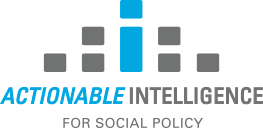 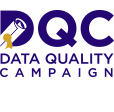 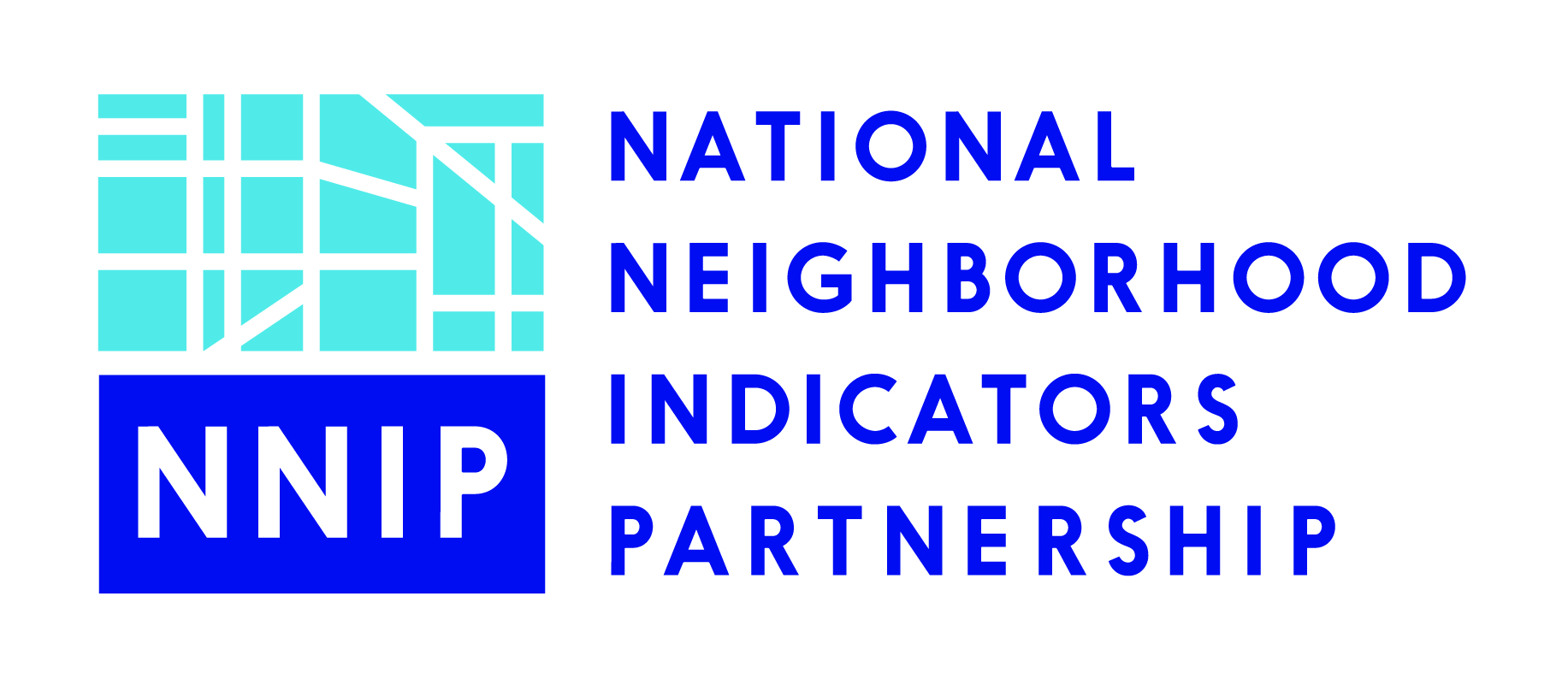 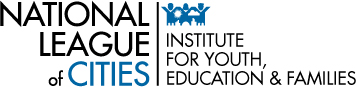 NNIP IDS catalog and resource page http://neighborhoodindicators.org/resources-integrated-data-systems-ids
Email: aderian@urban.org